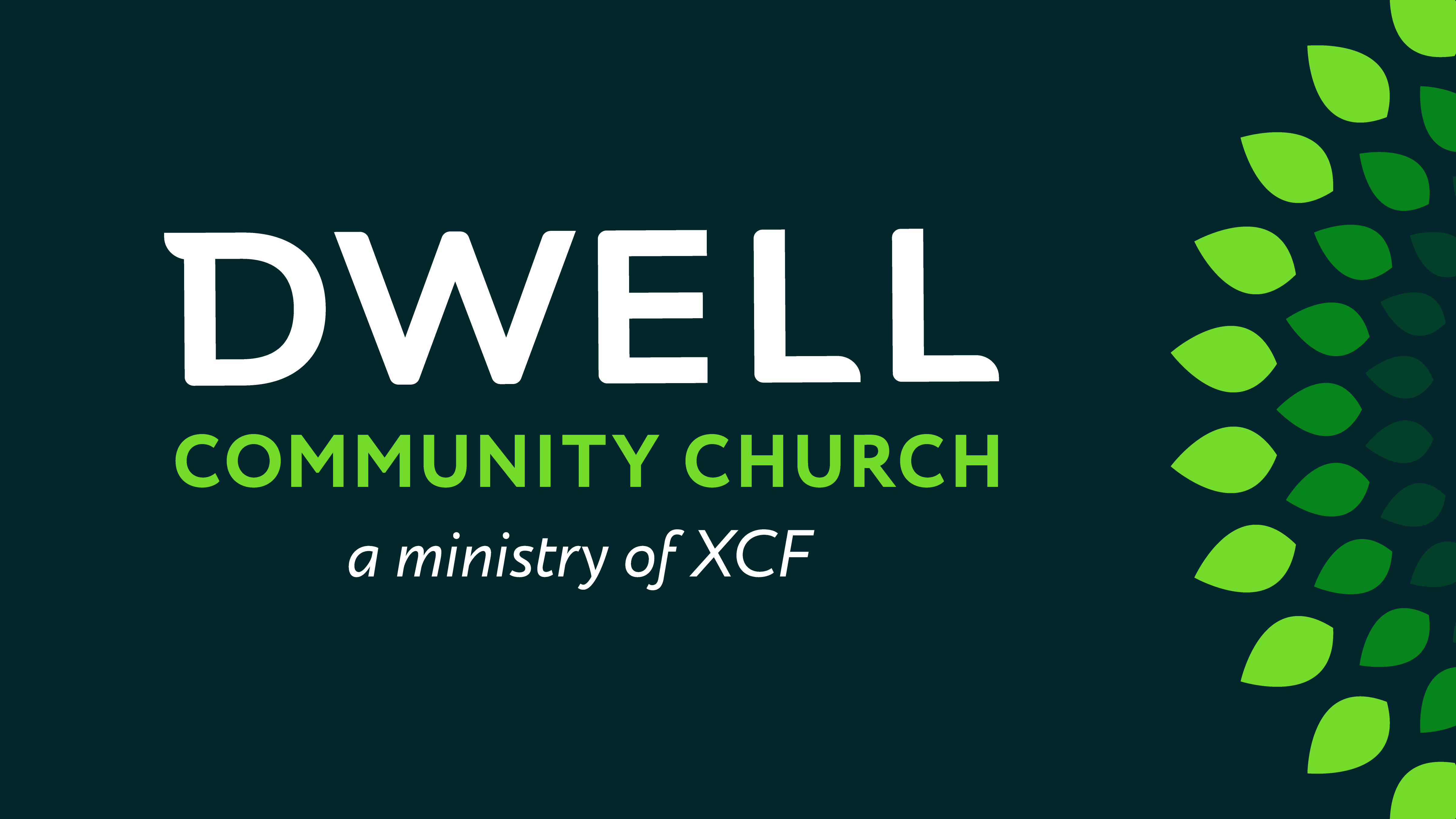 P S A L M S
Psalm 1
P S A L M S
What are the Psalms?
P S A L M S
Acts 4:24 And when they heard this, they lifted their voices to God with one accord and said, “O Lord, it is You who made the heaven and the earth and the sea, and all that is in them, 25 who by the Holy Spirit, through the mouth of our father David Your servant, said, … (Quotes Psalm 2)
Why study Psalms?
They are inspired scripture
P S A L M S
Why study Psalms?
Convey truth through multiple modalities
P S A L M S
Why study Psalms?
They teach us how 
to pray
Psalm 1
Psalm 1:1 How blessed is the man 
who does not walk in the counsel of the wicked,Nor stand in the path of sinners,Nor sit in the seat of scoffers!2 But his delight is in the law of the Lord,And in His law he meditates day and night.3 He will be like a tree firmly planted by streams of water,Which yields its fruit in its seasonAnd its leaf does not wither;And in whatever he does, he prospers.
Psalm 1
A “wisdom” Psalm
Psalm 1:4 The wicked are not so,But they are like chaff which the wind drives away.5 Therefore the wicked will not stand in the judgment,Nor sinners in the assembly of the righteous.6 For the Lord knows the way of the righteous,But the way of the wicked will perish.
Psalm 1
A “wisdom” Psalm
God wants us to be happy
Psalm 1:1 How blessed is the man 
who does not walk in the counsel of the wicked,Nor stand in the path of sinners,Nor sit in the seat of scoffers!
Psalm 1
A “wisdom” Psalm
God wants us to be happy
Psalm 1:1 How blessed is the man 
who does not walk in the counsel of the wicked,Nor stand in the path of sinners,Nor sit in the seat of scoffers!
Psalm 1
A “wisdom” Psalm
God wants us to be happy
Psalm 1:1 How blessed is the man 
who does not walk in the counsel of the wicked,Nor stand in the path of sinners,Nor sit in the seat of scoffers!
Psalm 1
A “wisdom” Psalm
Who is your life consultant?
Psalm 1:1 How blessed is the man 
who does not walk in the counsel of the wicked,Nor stand in the path of sinners,Nor sit in the seat of scoffers!
Psalm 1
A “wisdom” Psalm
Who is your life consultant?
Wisdom literature theme: 
The Righteous and the Wicked
Psalm 1:1 How blessed is the man 
who does not walk in the counsel of the wicked,Nor stand in the path of sinners,Nor sit in the seat of scoffers!
Psalm 1
A “wisdom” Psalm
Who is your life consultant?
Since this world is going its own way, and since we ourselves are “wicked” by nature and instinct, we are literally surrounded by the “counsel of the wicked”
Psalm 1:1 How blessed is the man 
who does not walk in the counsel of the wicked,Nor stand in the path of sinners,Nor sit in the seat of scoffers!
Psalm 1
A “wisdom” Psalm
Who is your life consultant?
The “path of sinners” is the path of least resistance
Psalm 1:1 How blessed is the man 
who does not walk in the counsel of the wicked,Nor stand in the path of sinners,Nor sit in the seat of scoffers!
Psalm 1
A “wisdom” Psalm
Who is your life consultant?
The “path of sinners” is the path of least resistance
Psalm 1:1 How blessed is the man 
who does not walk in the counsel of the wicked,Nor stand in the path of sinners,Nor sit in the seat of scoffers!
Psalm 1
A “wisdom” Psalm
Who is your life consultant?
“parallelism”
Psalm 1:1 How blessed is the man 
who does not walk in the counsel of the wicked,Nor stand in the path of sinners,Nor sit in the seat of scoffers!
Psalm 1
A “wisdom” Psalm
Who is your life consultant?
“parallelism”
Psalm 1:1 How blessed is the man 
who does not walk in the counsel of the wicked,Nor stand in the path of sinners,Nor sit in the seat of scoffers!
Psalm 1
A “wisdom” Psalm
Who is your life consultant?
“imagery”
“parallelism”
Psalm 1:1 How blessed is the man 
who does not walk in the counsel of the wicked,Nor stand in the path of sinners,Nor sit in the seat of scoffers!
Psalm 1
A “wisdom” Psalm
Who is your life consultant?
“imagery”
“parallelism”
Psalm 1:1 How blessed is the man 
who does not walk in the counsel of the wicked,Nor stand in the path of sinners,Nor sit in the seat of scoffers!
Psalm 1
A “wisdom” Psalm
Who is your life consultant?
“imagery”
“parallelism”
Psalm 1:1 How blessed is the man 
who does not walk in the counsel of the wicked,Nor stand in the path of sinners,Nor sit in the seat of scoffers!
Psalm 1
Psalm 1:1 How blessed is the man 
who does not walk in the counsel of the wicked,Nor stand in the path of sinners,Nor sit in the seat of scoffers!
Psalm 1
Psalm 1:2 But his delight is in the law of the Lord,And in His law he meditates day and night.
 3 He will be like a tree firmly planted by streams of water
Psalm 1
Proverbs 4:1 Hear, O sons, the instruction of a father, And give attention that you may gain understanding, 2 For I give you sound teaching; Do not abandon my instruction.
Psalm 1:2 But his delight is in the law of the Lord,And in His law he meditates day and night.
 3 He will be like a tree firmly planted by streams of water
Psalm 1
The man made happy by God, is the one whose counsel and path and seat is the word of God
Psalm 1:2 But his delight is in the law of the Lord,And in His law he meditates day and night.
 3 He will be like a tree firmly planted by streams of water
Psalm 1
Psalm 1:2 But his delight is in the law of the Lord,And in His law he meditates day and night.
 3 He will be like a tree firmly planted by streams of water
Psalm 1
Psalm 1:2 But his delight is in the law of the Lord,And in His law he meditates day and night.
 3 He will be like a tree firmly planted by streams of water
Psalm 1
Psalm 1:2 But his delight is in the law of the Lord,And in His law he meditates day and night.
 3 He will be like a tree firmly planted by streams of water
Psalm 1
Psalm 1:2 But his delight is in the law of the Lord,And in His law he meditates day and night.
 3 He will be like a tree firmly planted by streams of water
You are like a tree
And God’s word is like the nutrition you take in from your environment
That you need to live
Psalm 1:2 But his delight is in the law of the Lord,And in His law he meditates day and night.
 3 He will be like a tree firmly planted by streams of water
You are like a tree
And God’s word is like the nutrition you take in from your environment
That you need to thrive
Psalm 1:2 But his delight is in the law of the Lord,And in His law he meditates day and night.
 3 He will be like a tree firmly planted by streams of water
You are like a tree
And God’s word is like the nutrition you take in from your environment
That you need to grow
Psalm 1:2 But his delight is in the law of the Lord,And in His law he meditates day and night.
 3 He will be like a tree firmly planted by streams of water
You are like a tree
And God’s word is like the nutrition you take in from your environment
To be resilient
Psalm 1:2 But his delight is in the law of the Lord,And in His law he meditates day and night.
 3 He will be like a tree firmly planted by streams of water
You are like a tree
It’s natural to hear and ingest what God says
And God’s word is like the nutrition you take in from your environment
That you were made for
Psalm 1:2 But his delight is in the law of the Lord,And in His law he meditates day and night.
 3 He will be like a tree firmly planted by streams of water
You are like a tree
What if there is a God, and He said something?
And God’s word is like the nutrition you take in from your environment
That you were made for
Psalm 1:2 But his delight is in the law of the Lord,And in His law he meditates day and night.
 3 He will be like a tree firmly planted by streams of water
You are like a tree
Psalm 1:1 How blessed is the man …
“The Psalmist saith more to the point about true happiness in this short Psalm than any one of the philosophers, or all of them put together; they did but beat the bush; God hath here put the bird into our hand.”											- John Trapp
And God’s word is like the nutrition you take in from your environment
That you need to be happy
Psalm 1:2 But his delight is in the law of the Lord,And in His law he meditates day and night.
 3 He will be like a tree firmly planted by streams of water
Let God’s word be your provision for this life
Psalm 1:2 But his delight is in the law of the Lord,And in His law he meditates day and night.
 3 He will be like a tree firmly planted by streams of water
Let God’s word be your provision for this life
What your mind soaks in will permeate your thinking and characterize your daily life
Psalm 1:2 But his delight is in the law of the Lord,And in His law he meditates day and night.
 3 He will be like a tree firmly planted by streams of water
Let God’s word be your provision for this life
What your mind soaks in will permeate your thinking and characterize your daily life
Psalm 1:2 But his delight is in the law of the Lord,And in His law he meditates day and night.
 3 He will be like a tree firmly planted by streams of water
Let God’s word be your provision for this life
Psalm 1:3 He will be like a tree firmly planted by streams of water,Which yields its fruit in its seasonAnd its leaf does not wither;And in whatever he does, he prospers.
Let God’s word be your provision for this life
It gives the Holy Spirit ammunition 
to accomplish His work through you
It gives the Holy Spirit ammunition 
to be your provision and your counsel
Psalm 1:3 He will be like a tree firmly planted by streams of water,Which yields its fruit in its seasonAnd its leaf does not wither;And in whatever he does, he prospers.
Let God’s word be your provision for this life
It gives the Holy Spirit ammunition 
to accomplish His work through you
It gives the Holy Spirit ammunition 
to be your provision and your counsel
Psalm 1:3 He will be like a tree firmly planted by streams of water,Which yields its fruit in its seasonAnd its leaf does not wither;And in whatever he does, he prospers.
Let God’s word be your provision for this life
Matt 13:5   5 Others fell on the rocky places, where they did not have much soil… 6 But when the sun had risen, they were scorched; and because they had no root, they withered away… 20 this is the man who hears the word and immediately receives it with joy; 21 yet he has no firm root in himself, but is only temporary, and when affliction or persecution arises because of the word, immediately he falls away.
Psalm 1:3 He will be like a tree firmly planted by streams of water,Which yields its fruit in its seasonAnd its leaf does not wither;And in whatever he does, he prospers.
Let God’s word be your provision for this life
Wisdom promises: 
prevail as true in general over time
Psalm 1:3 He will be like a tree firmly planted by streams of water,Which yields its fruit in its seasonAnd its leaf does not wither;And in whatever he does, he prospers.
Let God’s word be your provision for this life
Isn’t this kind of “black and white?”
There are only 2 kinds of people and you’re just one or the other?
So God will judge me if I don’t read the Bible enough?
Psalm 1:4  The wicked are not so,But they are like chaff which the wind drives away.5 Therefore the wicked will not stand in the judgment,Nor sinners in the assembly of the righteous.
Let God’s word be your provision for this life
Contrasting 2 diverging paths and where they lead
In stark terms for effect
Wisdom literature theme: 
The Righteous and the Wicked
Psalm 1:4  The wicked are not so,But they are like chaff which the wind drives away.5 Therefore the wicked will not stand in the judgment,Nor sinners in the assembly of the righteous.
Let God’s word be your provision for this life
Matt 7:24 “Therefore everyone who hears these words of Mine and acts on them, may be compared to a wise man who built his house on the rock. 25 And the rain fell, and the floods came, and the winds blew and slammed against that house; and yet it did not fall, for it had been founded on the rock. 26 Everyone who hears these words of Mine and does not act on them, will be like a foolish man who built his house on the sand. 27 The rain fell, and the floods came, and the winds blew and slammed against that house; and it fell—and great was its fall.”
Contrasting 2 diverging paths and where they lead
In stark terms for effect
Wisdom literature theme: 
The Righteous and the Wicked
Psalm 1:4  The wicked are not so,But they are like chaff which the wind drives away.5 Therefore the wicked will not stand in the judgment,Nor sinners in the assembly of the righteous.
Let God’s word be your provision for this life
The “wicked” refers to those who follow the path of scoffing at God’s word
Wisdom literature theme: 
The Righteous and the Wicked
Psalm 1:4  The wicked are not so,But they are like chaff which the wind drives away.5 Therefore the wicked will not stand in the judgment,Nor sinners in the assembly of the righteous.
Let God’s word be your provision for this life
Psalm 1:4  The wicked are not so,But they are like chaff which the wind drives away.5 Therefore the wicked will not stand in the judgment,Nor sinners in the assembly of the righteous.
Let God’s word be your provision for this life
Counsel that scoffs at God is worthless, fleeting, dead, without substance, and soon blown away
And a source of unhappiness
Psalm 1:4  The wicked are not so,But they are like chaff which the wind drives away.5 Therefore the wicked will not stand in the judgment,Nor sinners in the assembly of the righteous.
Let God’s word be your provision for this life
Psalm 1:4  The wicked are not so,But they are like chaff which the wind drives away.5 Therefore the wicked will not stand in the judgment,Nor sinners in the assembly of the righteous.
Let God’s word be your provision for this life
Psalm 1:6 For the Lord knows the way of the righteous,But the way of the wicked will perish.
Let God’s word be your provision for this life
Psalm 1:6 For the Lord knows the way of the righteous,But the way of the wicked will perish.
Let God’s word be your provision for this life
Psalm 1:6 For the Lord knows the way of the righteous,But the way of the wicked will perish.
Application
Psalm 1 helps because it teaches us that we can thrive in any environment if we have our roots deep in God’s word.
How can we thrive?
Application
What’s the same about you and a tree, is that both need healthy nutrition, or else they will eventually succumb to the environment
The difference is that you can choose what you put your roots in
Application
Psalm 1:2 But his delight is in the law of the Lord,And in His law he meditates day and night.
The difference is that you can choose what you put your roots in
Application
Learn to “delight” 
in His word
Learn to “meditate” 
on His word
The difference is that you can choose what you put your roots in
P S A L M S
next week…
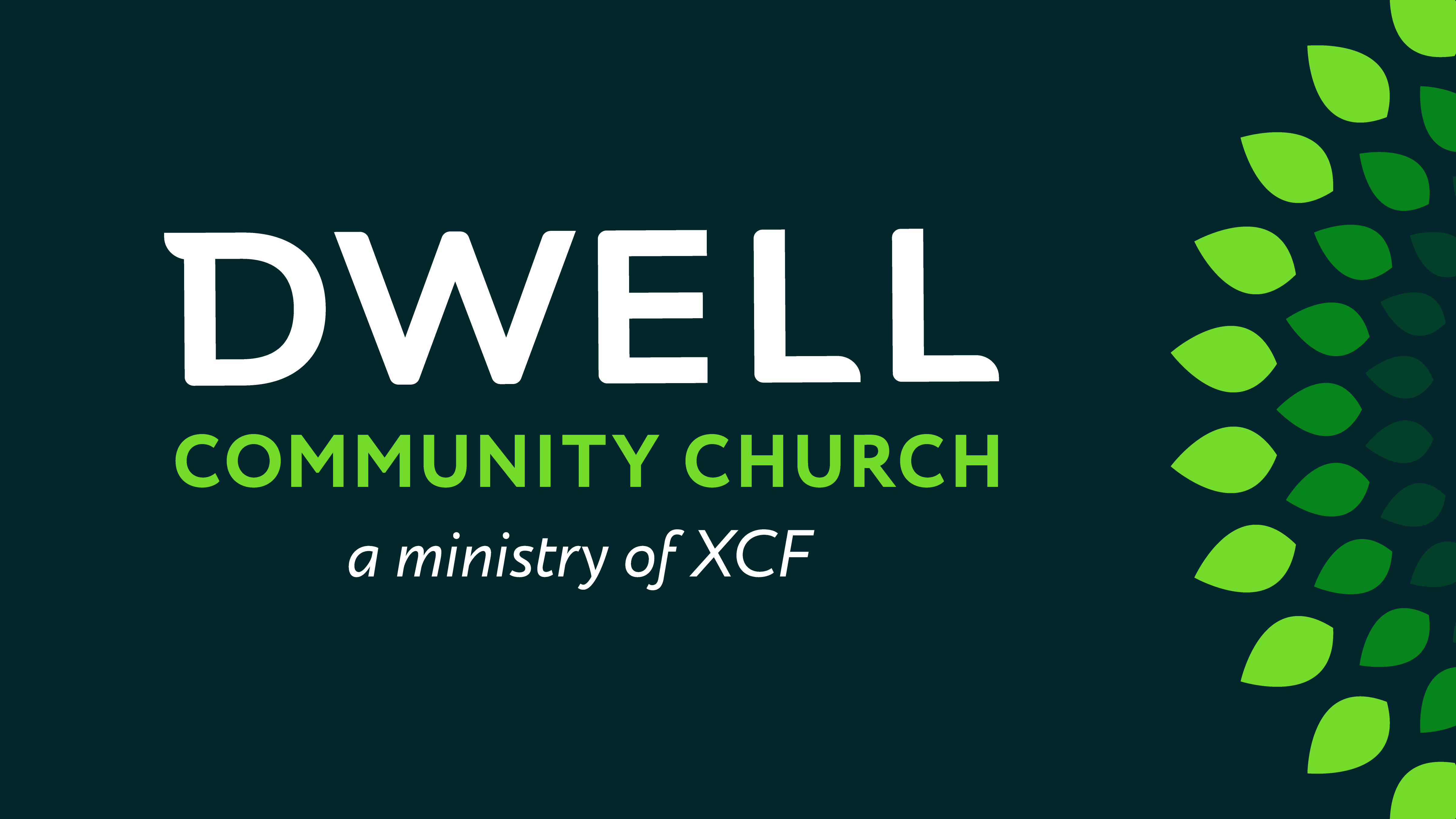